REPUBLIKA HRVATSKAMINISTARSTVO VANJSKIH I EUROPSKIH POSLOVAJAVNI NATJEČAJ za prijavu projekata udruga - društava prijateljstva u svrhu ostvarivanja financijske potpore u okviru raspoloživih financijskih sredstava od igara na sreću
CILJ NATJEČAJA
Promišljanje i promicanje razvoja prijateljskih odnosa Hrvatske i drugih država radi ostvarivanja zajedničkih interesa te jačanje kulturnih, povijesnih i znanstvenih veza
Bolja informiranost građana o drugim kulturama, vrijednostima i različitostima 
Komuniciranje povijesnih i suvremenih poveznica Hrvatske i drugih država
TKO SE MOŽE PRIJAVITI?
UDRUGA koja djeluje u prioritetnom području kulture i/ili međunarodne suradnje te potiče i unaprjeđuje prijateljske odnose Hrvatske s državama s kojima je uspostavljena suradnja
PRIHVATLJIVI PARTNERI U PROJEKTU
Partner na projektu može biti udruga koja ispunjava iste propisane uvjete natječaja i ugovorne obveze kao i udruga prijavitelj

Provođenje projekta u partnerstvu nije obvezno
PRIHVATLJIVE AKTIVNOSTI
Organiziranje izložbi, koncerata, predavanja, filmskih projekcija, dana/tjedna/mjeseca kulture, gostovanja umjetnika, znanstvenika iz drugih država
Poticanje komunikacije udruga - društva prijateljstva s općom, ciljanom i stručnom javnosti 
Promocija vrijednosti kulturne baštine, identiteta i tradicije
PRIHVATLJIVI TROŠKOVI
Usluge promidžbe (najave, objave)
Izdaci za troškove plaća i naknada 
Putni troškovi 
Troškovi reprezentacije
Troškovi najma prostora i opreme 
Troškovi administracije
SADRŽAJ PRIJAVE
Sve zainteresirane udruge obvezne su svoje projekte prijaviti na propisanim obrascima: 
opisni obrazac s detaljnim opisom projekata 
obrazac proračuna projekta 
obrazac životopisa osobe odgovorne za zastupanje i voditelja projekta
obrazac izjave  o financiranim projektima udruge iz sredstava Državnog proračuna i Proračuna jedinica lokalne i područne (regionalne samouprave)
obrazac Izjave izvoditelja projektne aktivnosti koji nije član udruge ili partnerske organizacije da je upoznat sa svojim sudjelovanjem u provedbi projekta 
Obrasci za prijavu dostupni su za preuzimanje na internetskoj stranici Ministarstva vanjskih i europskih poslova www.mvep.hr
ODABIR I NAČIN OCJENJIVANJA PRIJAVE
Otvaranje prijava i provjeru propisanih (administrativnih) uvjeta obavlja Povjerenstvo za otvaranje prijava i provjeru ispunjavanja propisanih uvjeta prijavljenih projekata

Ocjenu kvalitete prijavljenih projekata obavlja Povjerenstvo za ocjenjivanje prijavljenih projekata
Povjerenstvo ocjenjuje kvalitetu predloženog projekta na temelju:

Operativnih kapaciteta prijavitelja (i partnera) i dosadašnje iskustvo
Kvalitete i relevantnosti projekta 
Troškova projekta
Prednosti u financiranju pojedinih projekata
VISINA FINANCIJSKE POTPORE
Vrijednost natječaja 1.200.000,00 kuna – (može biti i veća s obzirom na raspoloživa sredstva u trenutku objave natječaja)
Najmanji iznos financijskih sredstava koji se putem natječaja može prijaviti i dodijeliti po pojedinom projektu je 15.000,00 kuna, a najveći 50.000,00 kuna
Okvirni broj projekata koji se planira financirati: 40
UGOVARANJE
Prijavitelji kojima se odobri financijska potpora obvezni su, u roku od 30 dana od datuma objave Odluke o dodjeli financijskih sredstava, potpisati s Ministarstvom vanjskih i europskih poslova Ugovor o dodjeli financijskih sredstava za provedbu projekta
ROK I NAČIN OBJAVE PRIHVAĆENIH PROJEKATA
Rezultati natječaja i Odluka o dodjeli financijskih sredstava bit će objavljeni na internetskoj stranici Ministarstva vanjskih i europskih poslova www.mvep.hr, u roku od osam dana od donošenja Odluke

Prijaviteljima čiji projekti nisu odobreni za financiranje pisanim putem će se dostaviti obavijest o razlozima nefinanciranja projekta, u roku od osam dana od donošenja Odluke
PRAVO PRIGOVORA
Svi prijavitelji čije prijave ne zadovoljavaju administrativne uvjete prijave prigovor mogu dostaviti pisanim putem u roku od osam radnih dana od zaprimanja obavijesti
Prigovor na Odluku o dodjeli financijskih sredstava prijavitelji mogu dostaviti pisanim putem u roku od osam dana od dana objave iste
Prigovore rješava Povjerenstvo za rješavanje prigovora
DODATNE INFORMACIJE
Prijavitelji koji će u tijeku roka za podnošenje prijava na Natječaj imati potrebu za dodatnim pojašnjenjem dokumentacije, kao i ostalih uvjeta iz Natječaja, mogu dostaviti pisani upit na e-mail adresu: drustva-prijateljstva@mvep.hr
HVALA NA PAŽNJI!
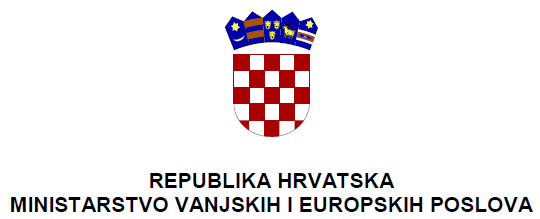